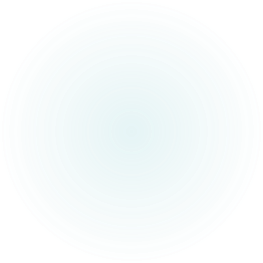 What Kind of Example Are YOU?
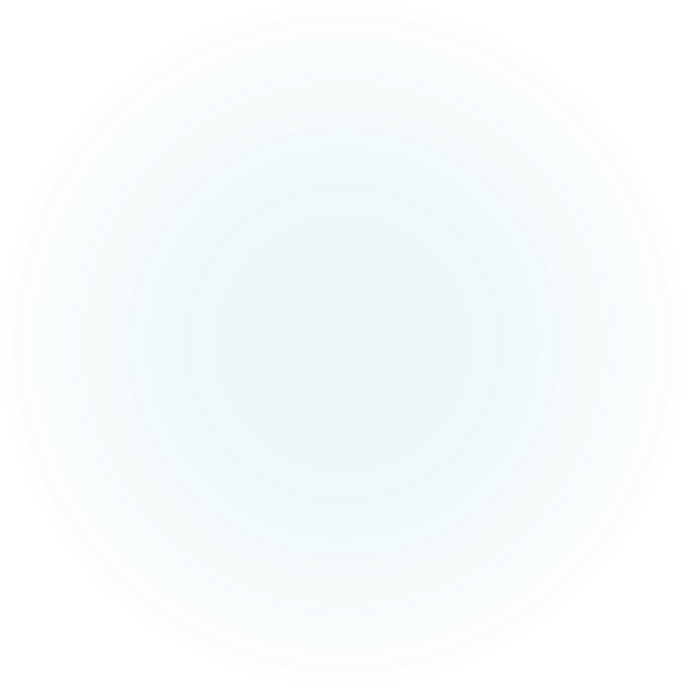 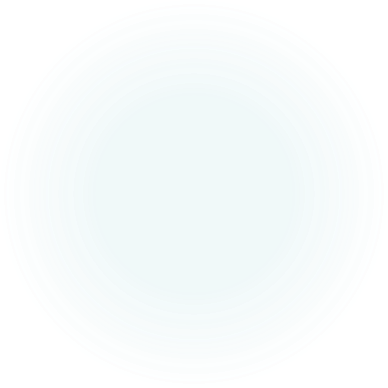 2 Corinthians 3:2-3
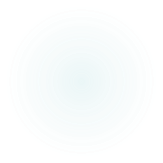 Bible Examples
Jesus
The Apostles
Bad Examples
What Kind of ExampleAre YOU?
Our example will either be good or bad - no in-between
What kind of Parent?
What kind of Teacher?
What kind of a Leader?
What kind of a Member?
What Kind of ExampleAre YOU?
Let us all be good examples…
In word (Eph.5:4)
In conduct (Eph.4:1)
In love (Jn.13:35)
In spirit (Jn.4:24)
In faith (2Cor.5:7)
In purity (Rom.12:12)
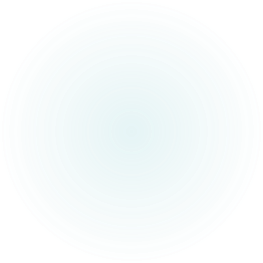 What Kind of Example Are YOU?
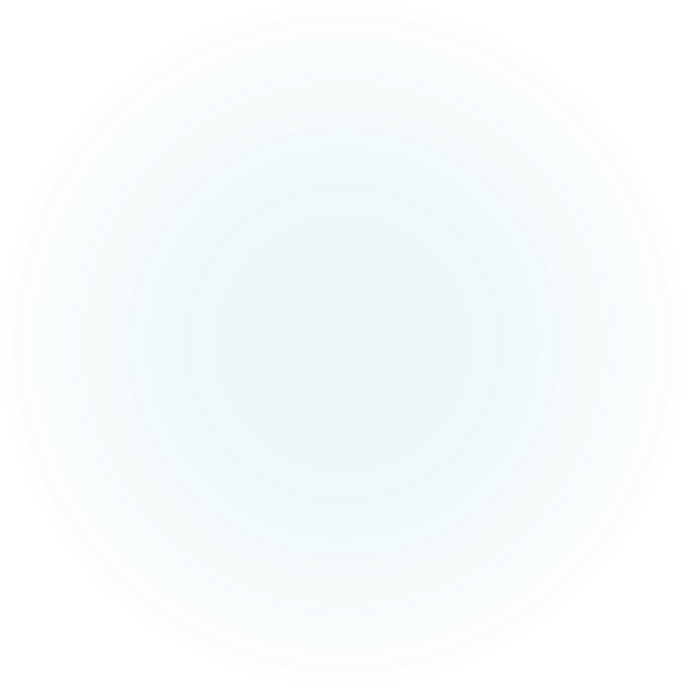 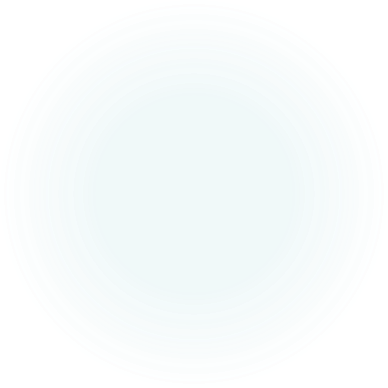 2 Corinthians 3:2-3
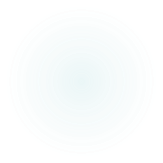